the uk housing crisis
BY JOHN MILLS
london
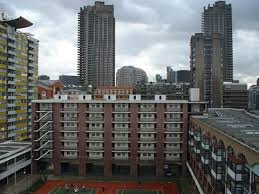 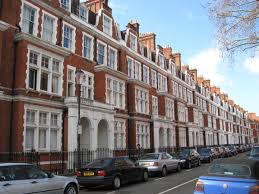 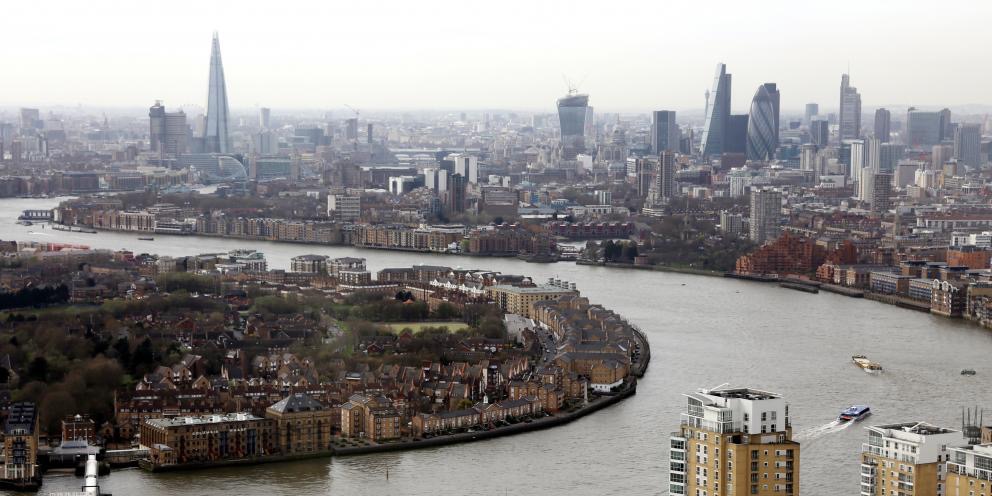 outside london
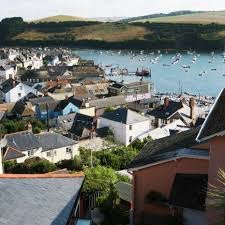 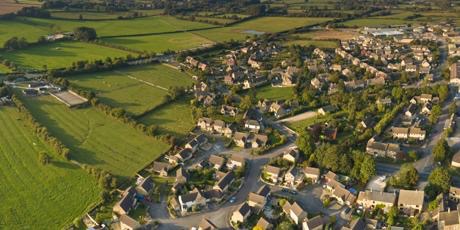 BROWNFIELD SITES
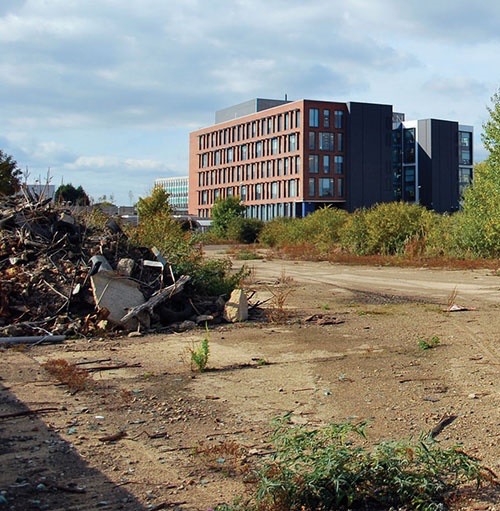 HIGH RISE BUILDINGS
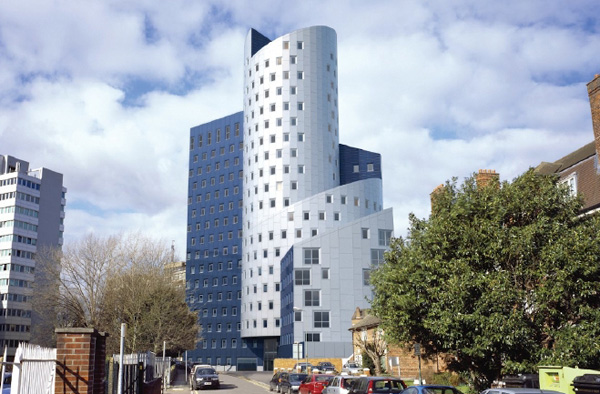 GREENBELT LAND
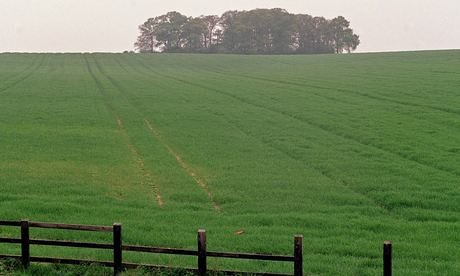 garden cities & high density
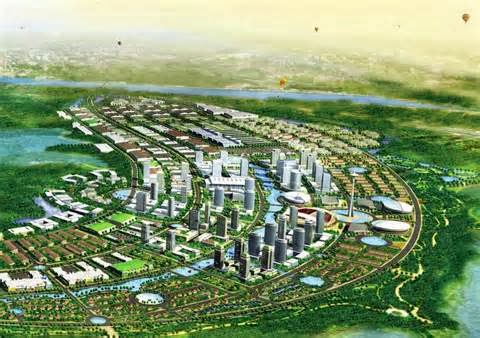 LOCAL AUTHORITY HOUSING
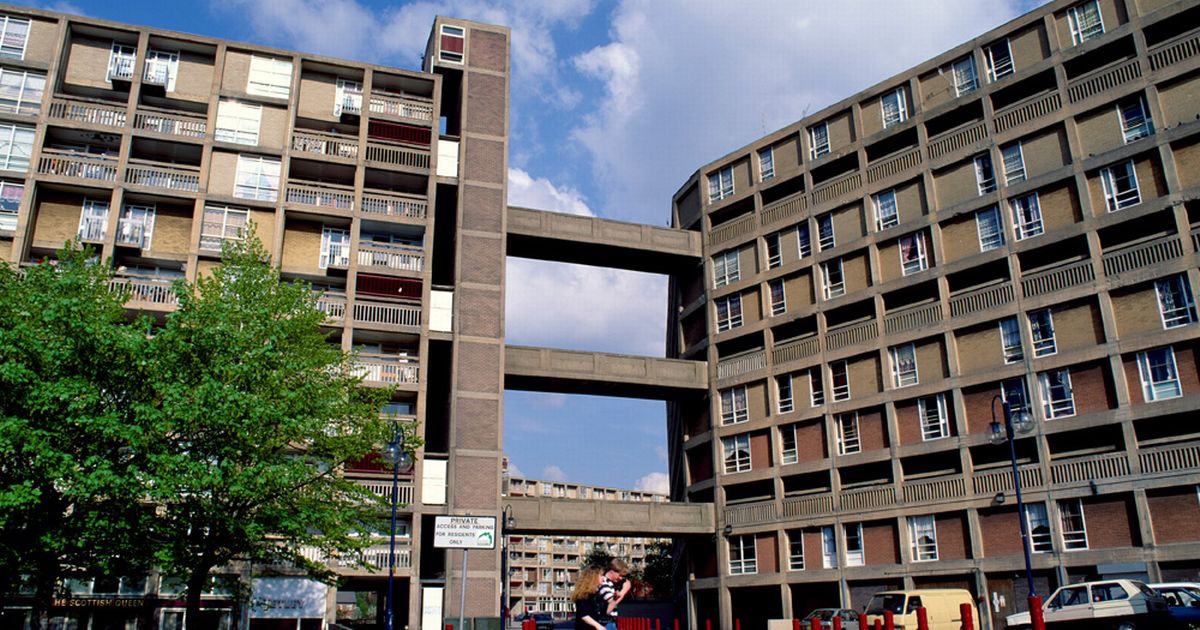 CLOSE